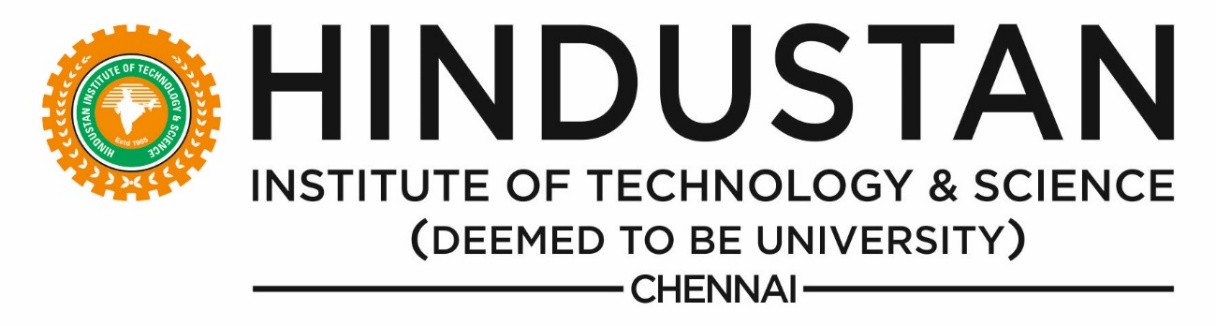 Ph.D. PUBLIC  VIVA - VOCE  EXAMINATION
OF
NAME
Reg. No. :
DATE:     	      ,		TIME:
VENUE:      ONLINE / VIDEO CONFERENCING PLATFORM (MS Team)HITS, PADUR , CHENNAI– 603103
1
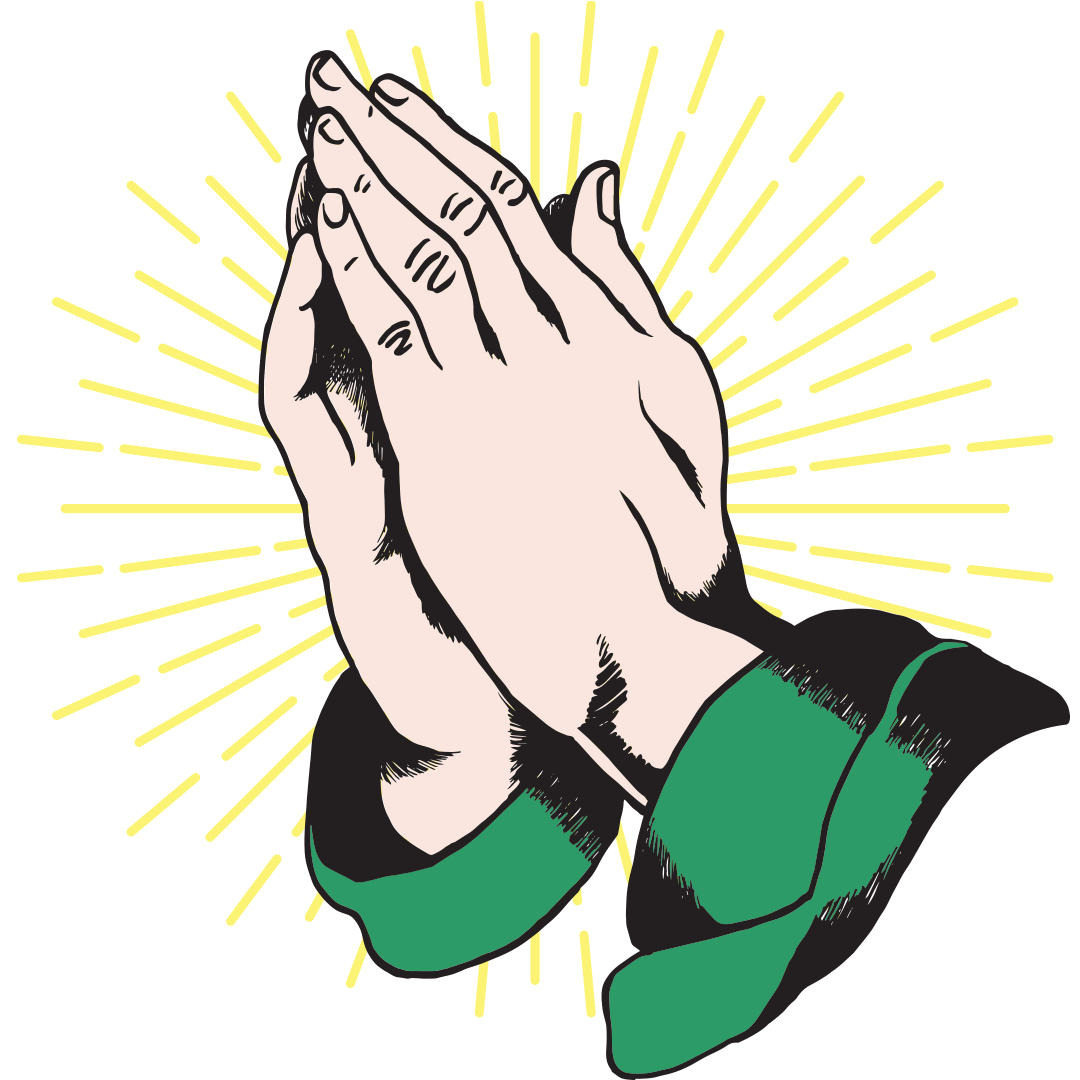 INVOCATION
2
ACKNOWLEDGEMENT
First and foremost, I would like to thank the Lord Almighty for His presence and immense blessings throughout  the research work.
I am truly grateful to my supervisor Dr. ……., Professor, Department of …… Engineering for his valued interpretations, valuable guidance continuous motivation, innovative ideas, and constant support throughout my research
3
ACKNOWLEDGEMENT
I express my sincere gratitude to the Honorable Chancellor                     Dr. (Mrs.) Elizabeth Verghese, Pro-Chancellor Dr. Anand Jacob Verghese, Directors Dr. Aby Sam and Mr. Ashok Verghese for their encouragement and support in providing me the necessary research facilities and academic support for the successful research work.
4
ACKNOWLEDGEMENT
5
TITLE OF THE Ph.D. THESIS
“…………………..”
6
I N T R O D U C T I O N
7
REVIEW OF LITERATURE
8
RESEARCH GAP
9
OBJECTIVES
To ………..
To………..
10
RESEARCH DESIGN/METHODOLOGY/MATERIALS AND METHODS (Suitable title can be given)
11
RESULTS AND DISCUSSION
12
CONCLUSION
13
LIST OF PUBLICATIONS ARISING FROM THE WORK
14
T H A N K   Y O U
15
INTELECTUAL INTERARACTIONS
16
REFERENCES
17
General points to be noted
All slides to be numbered
All figures should be numbered
All tables should be numbered
All equations should be numbered
Use Times new roman as font style and minimum size as 24
Scholar should get corrections and approval from the supervisor before the Ph.D. public Viva voce examination 
Final PPT should sent to researchoffice@hindustanuniv.ac.in  atleast two days before the scheduled Ph.D. public Viva voce examination
Prepare the presentation for 30 to 40 minutes
18
Sample figure template
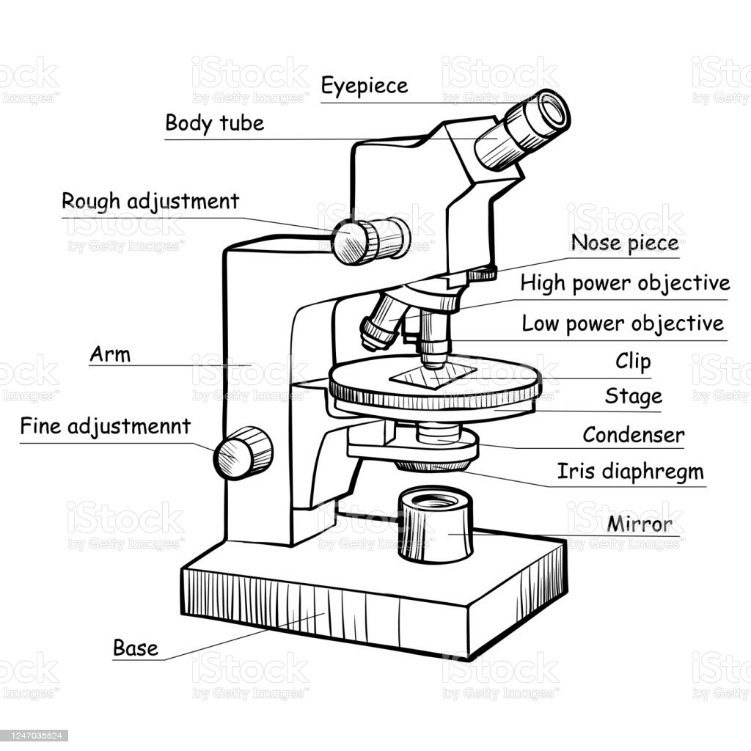 Figure 1: Modern electronic microscope
19
Sample table template
Table 2: Common SI and Metric Prefixes
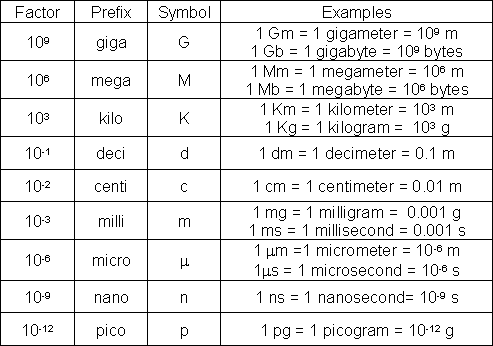 20